Sunu Hazırlama Kılavuzu
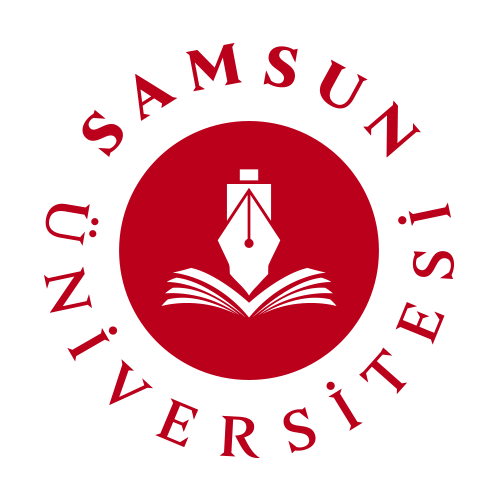 Samsun Üniversitesi … Fakültesi … Bölümü

Dr. Öğr. Üyesi …
adim.soyadim@samsun.edu.truzem.samsun.edu.tr
Son Güncelleme: 08/09/2019
Giriş
05.10.2020
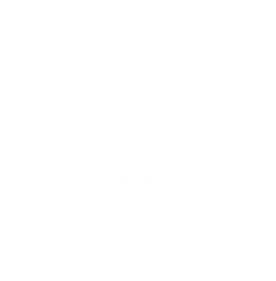 Kapak Sayfası 
Giriş Sayfası
İçerik Sayfaları
Akademik birim adı(fakülte, yüksekokul vs.)
2
Kapak Sayfası
05.10.2020
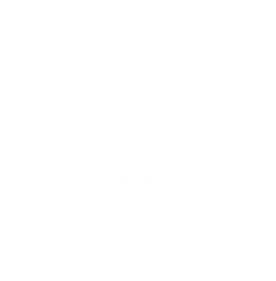 Kapak sayfasında dersin adı, dersi veren öğretim elemanının adı ve iletişim bilgileri yer almalıdır.

İlgili sununun hangi derse ait olduğu, ilgili akademik yıl için hangi haftaya ait olduğu ve son revizyon tarihi de kapak sayfasında belirtilmelidir.
Akademik birim adı(fakülte, yüksekokul vs.)
3
Giriş Sayfası
05.10.2020
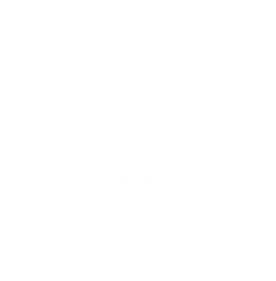 Kapak sayfasından sonra gelmelidir. 

İlgili sunuda yer alan başlıkları içermelidir. 

Sunu içeriğini özetlemelidir.
Akademik birim adı(fakülte, yüksekokul vs.)
4
İçerik Sayfaları
05.10.2020
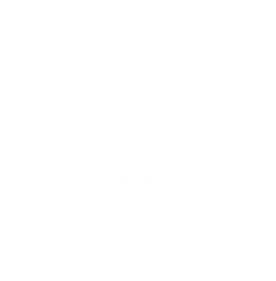 İçerik sayfaları en fazla 6 ya da 7 satırdan oluşmalıdır. 

İçerik sayfaları her bir satırda en fazla 7 ya da 8 kelime kullanılmalıdır. 

İçerik sayfaları çok fazla yazı içermemelidir. Mümkünse bu sayfalar resim, SmartArt, grafik ve tablolar ile zenginleştirilmelidir.
Akademik birim adı(fakülte, yüksekokul vs.)
5
İçerik Sayfaları
05.10.2020
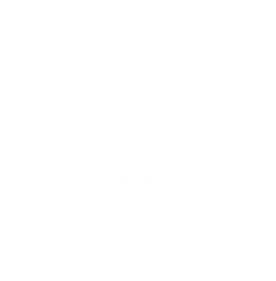 İçerik sayfalarında kullanılan görsel ya da videoların telif hakkı doğurmamasına dikkat edilmelidir. 

İçerik sayfaları oluşturulurken dikkat dağıtabilecek nesnelerin kullanılmasından kaçınılmalıdır.
Akademik birim adı(fakülte, yüksekokul vs.)
6
İçerik Sayfaları
05.10.2020
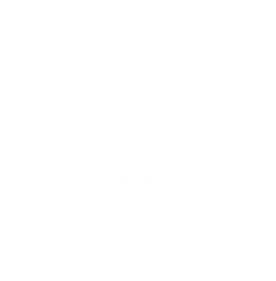 Tutarlılığı sağlamak üzere daha önceden belirlenmiş sunu düzenlerinin kullanılması tercih edilmelidir. 

Sunu içerisinde font ailesi, font büyüklüğü ve font renklerinin belirli standartlar dikkate alınarak kullanılmasına dikkat edilmelidir.
Akademik birim adı(fakülte, yüksekokul vs.)
7
İçerik Sayfaları
05.10.2020
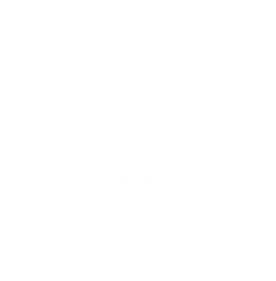 Öncenden belirlenmiş sunu düzenleri daha tutarlı sunumlar yapmanıza yardımcı olur. 

Görseller sunumunuzu destekleyebilir.
Akademik birim adı(fakülte, yüksekokul vs.)
8
İçerik Sayfaları
05.10.2020
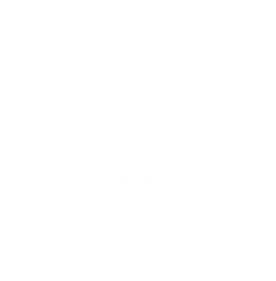 İçerik sayfalarında kullanılan görseller, videolar ya da diğer nesnelerin telif hakkı doğurmamasına dikkat edilmelidir.
Akademik birim adı(fakülte, yüksekokul vs.)
9
Bölümleri Ayırabilirsiniz
05.10.2020
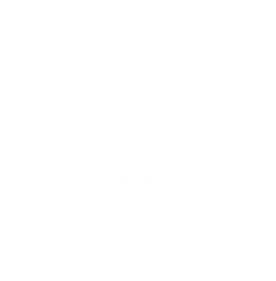 Akademik birim adı(fakülte, yüksekokul vs.)
Bu sayfa farklı bir bölüm için hazırlanmış ve Bölüm üst bilgisi vermek üzere kullanılmış, önceden belirlenmiş bir sunu düzeni formatıdır.
10
05.10.2020
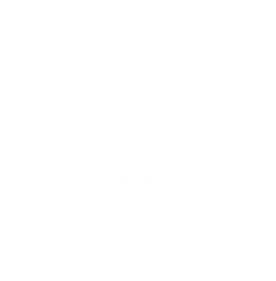 Akademik birim adı(fakülte, yüksekokul vs.)
Görseller sunumunuzu zenginleştirir.
Resim, video ya da diğer içerik öğelerini kullanırken telif hakkı doğurabilecek öğeleri kullanmaktan kaçınınz.
11
İçeriklerin Organizasyonu
05.10.2020
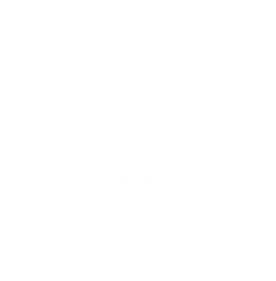 Önceden belirlenmiş farklı sunum düzenlerini kullanarak sunum gücünüzü arttırabilirsiniz. 

Bu kapsamda görseller, grafikler ve tablolar size yardımcı olabilir.
Akademik birim adı(fakülte, yüksekokul vs.)
12
İçeriklerin Organizasyonu
05.10.2020
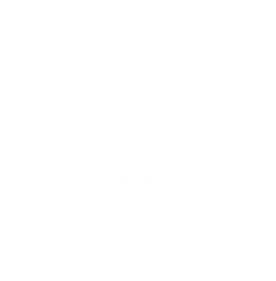 Önceden belirlenmiş farklı sunum düzenlerini kullanarak sunum gücünüzü arttırabilirsiniz. 

Bu kapsamda görseller, grafikler ve tablolar size yardımcı olabilir.
Akademik birim adı(fakülte, yüksekokul vs.)
13
Teşekkürler
05.10.2020
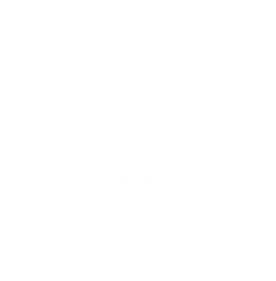 Akademik birim adı(fakülte, yüksekokul vs.)
Samsun Üniversitesi Uzaktan Eğitim Uygulama ve Araştırma Merkezi
Dr. Öğr. Üyesi Zafer CÖMERTzcomert@samsun.edu.tr
14